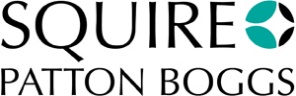 Case study: 
«Внесение изменений в концессии и соглашения о ГЧП на этапе реализации: как избежать внимания ФАС и что предусмотреть на старте?»
Долгов А.К., 
Управляющий партнер,
руководитель практики инфраструктуры и ГЧП в России и СНГ, Центральной Азии и на Кавказе международной юридической фирмы Squire Patton Boggs
Изменение сроков создания
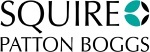 Предмет:
В ходе исполнения концессионного соглашения проявилась необходимость проведения дополнительных работ, которые увеличивали срок создания.

Позиция суда: 
Обнаружение обстоятельств, влияющих на сроки создания, само по себе не является основанием для изменения существенного условия о сроке создания.

Рекомендация:
При установлении сроков учитывать возможную необходимость их увеличения из-за возникновения непредвиденных факторов.
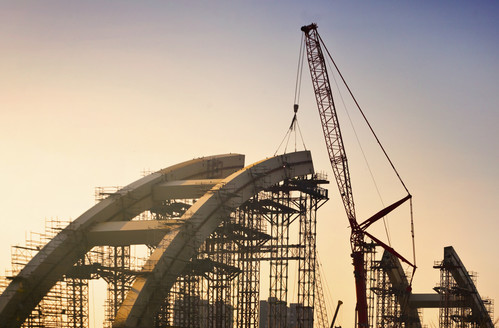 Важно
Если сроки поставлены в зависимость от определенных обстоятельств, условие может считаться несогласованным
2
Изменение земельного участка
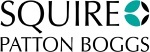 Предмет:
В связи с изменением параметров земельного участка (раздел и последующее объединение с другим участком) потребовалось внести соответствующие изменения в концессионное соглашение.

Позиция ФАС: 
Изменение земельного участка является изменением существенного условия (несмотря на то, что пп. 5 п. 1 ст. 10 Закона о концессионных соглашениях определяет в качестве существенного условия "порядок предоставления земельного участка", а не конкретный участок).

Рекомендация:
В случае возможного изменения земельного участка в соглашении лучше предусматривать порядок их предоставления и необходимые характеристики без указания конктерного участка
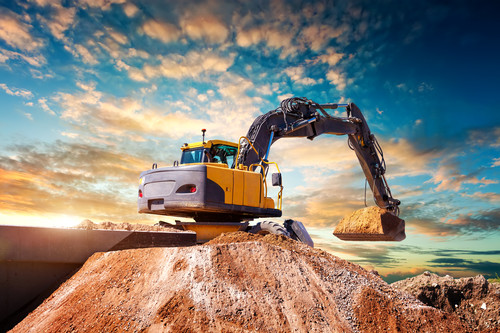 3
Изменение ТЭП объекта
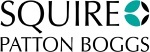 Предмет:
Условия концессионного соглашения предусматривали, что детальные ТЭП объекта определяются на этапе проектирования.

Позиция суда: 
Определение конкретных ТЭП на этапе проектирования фактически представляет возможность изменения объектов, входящих в объект концессионного соглашения, что противоречит порядку изменения существенных условий.

Рекомендация:
По возможности сразу предусматривать все возможные ТЭП объекта, чтобы избежать споров о необходимости согласования их конкретизации.
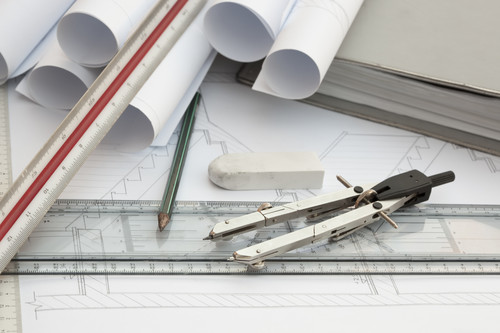 4
Иные риски, связанные с изменением существенных условий
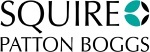 Предоставление дополнительных земельных участков 
Срок заключения договора аренды является существенным условием, но при этом ограничен (ст. 11 Закона о концессионых соглашениях). 

Установление приоритета прямого соглашения
Если установлен приоритет прямого соглашения над условиями концессионного соглашения в части какого-либо существенного условия, есть риск нарушения порядка изменения условий.

Указание в решении о заключении соглашения всех условий 
Если в решении о заключении концессионного соглашения указываются все его условия (приложен проект соглашения), есть риск, что каждое из них может быть признано существенным в соответствии со ст. 432 ГК РФ.

Продление общего срока действия соглашения
В случае необходимости продления не только промежуточных сроков, но и всего срока действия соглашения, отсутствие согласования изменения может быть признано нарушением.
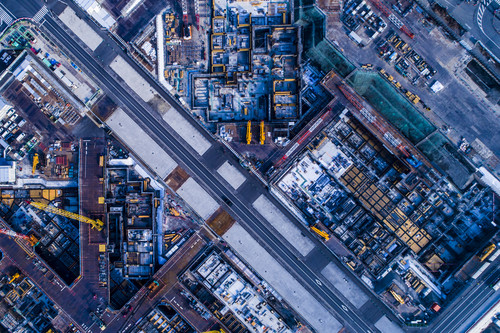 5
Контакты
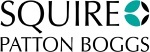 Спасибо за внимание!
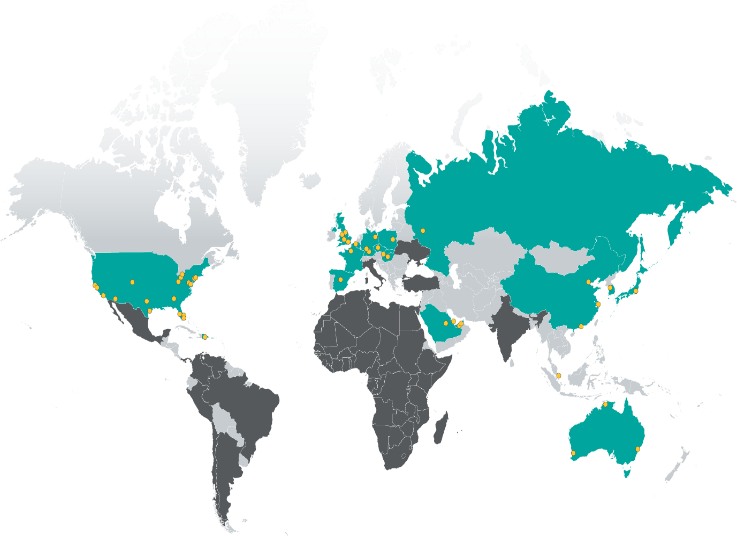 Александр ДолговУправляющий партнер,Руководитель практики инфраструктуры и ГЧПв России и СНГ, Центральной Азии и на КавказеSquire Patton Boggs Moscow LLCРоманов переулок, д. 4125009, МоскваРоссийская Федерацияalexander.dolgov@squirepb.com | squirepattonboggs.com
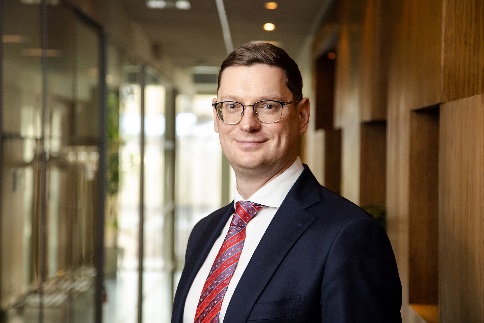 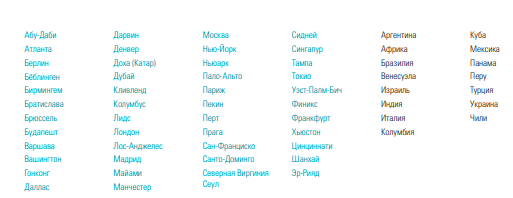 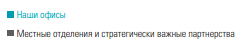